RAPPELS :- CONTENU DE L’ÉPREUVE - COMPÉTENCES À DÉVELOPPER PROGRESSIVEMENT CHEZ LES CANDIDATS
E. CORRE / P. LEBLOUCH
Vitrolles, le 26/01/2021
LE SUJET COMPREND 2 PARTIESA PARTIR D’UN DOSSIER DOCUMENTAIRE, LE CANDIDAT:
DANS UNE 1ère  PARTIE

Répond à une série de questions abordant les axes du programme
DANS UNE 2nde  PARTIE

Traite une question d'éco-gestion au choix parmi 3 propositions, en se référant à la spécialité du bac prof présenté.
Sur 10, 11 ou 12 points
Sur 8, 9 ou 10 points
Barème indicatif sur les sessions passées, car aucune répartition de points officielle dans le règlement d’examen !
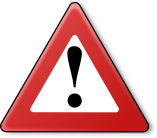 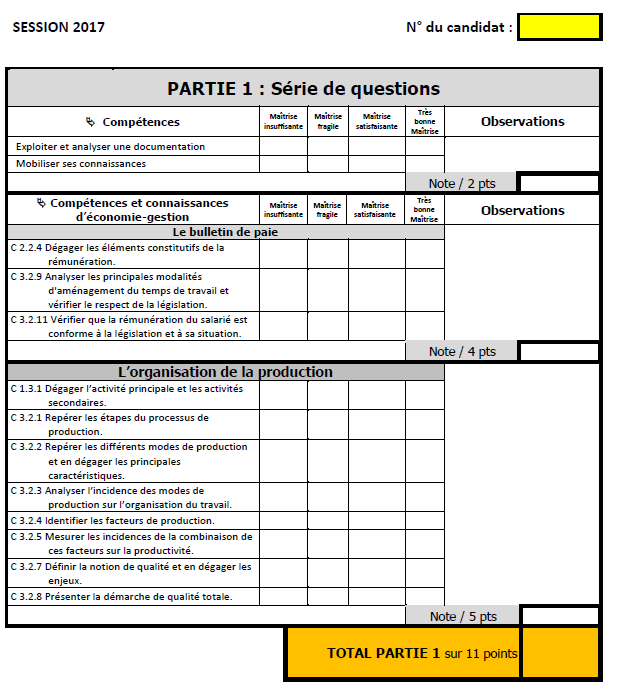 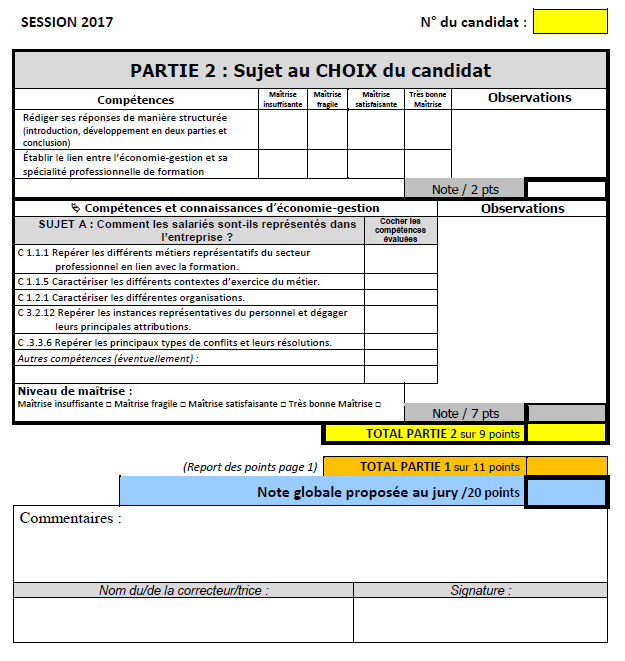 Partie 1 : Compétences à travailler avec nos élèves
Compétences particulières liées aux thèmes du référentiel (8, 9 ou 10 pts)

 En juin 2017 : 11 Comp tirées des th1.3 / 2.2 / 3.2
 En sept 2017 : 10 Comp tirées des th1.2 / 1.3 / 1.4 / 4.1 / 4.2
 En juin 2018 : 7 Comp tirées des th 2.2 / 2.4 / 3.2 
En sept 2018 : 10 Comp tirées des th 1.4 / 3.2 / 5.1 / 5.3
En juin 2019 : 5 Comp tirées des th 1.4 / 3.2 / 3.3 / 4.1
En sept 2019 : 7 Comp tirées des th 1.4 / 2.1 / 2.2 / 2.4 / 4.1 / 5.3
Partie 1 : Compétences à travailler avec nos élèves (suite)
2.   Compétences transversales  (2 pts) :
« Exploiter et analyser une Documentation »
« Mobiliser ses Connaissances »

 En juin 2017 : 11 « D » et 9 « C »
 En juin 2018 : 11 « D » et 5 « C »
En sept 2018 : 7 « D » et 9 « C »
En juin 2019 : 8 « D » et 6 « C »
En sept 2019 : 7 « D » et 7 « C »
Conseils pour la partie 1:
 Habituer les élèves à justifier toutes leurs réponses même si ce n’est pas explicité dans la question !
 De nombreuses compétences de 2nde ou 1ère sont évaluées ces dernières années : bien le signaler aux élèves et prévoir des révisions (fiches …) en fin de terminale
Bien mentionner que toutes les réponses ne se trouvent pas dans les documents annexes : les questions de connaissance ont une part importante en « points »
	(souvent près de 50% selon les sessions)
 Pas de calculatrice = pas de calcul MAIS des formules peuvent être demandées (calcul des heures mensuelles, majoration des heures supp, TVA, salaire net…)
Partie 2 : quelques généralités
L’Introduction est toujours la même : 


« En introduction, vous présenterez votre secteur professionnel, votre spécialité ainsi que les types d’organisation dans lesquelles vous pourriez travailler. »

RAJOUTER : les contextes d’exercice du métier 
(non mentionnés dans l’énoncé mais évalués)
UNE EXCEPTION !
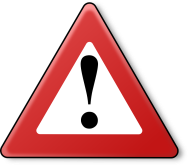 En juin 2019 et sept.2020, il était demandé d’introduire la problématique dans l’introduction. 

1) Par ex, sujet A : Quels sont les avantages et les inconvénients de créer son entreprise?
 « En introduction, vous présentez votre secteur professionnel et une activité pouvant faire l’objet d’une création d’entreprise. »

2) Sujet B : Les réseaux sociaux peuvent-ils accélérer votre recherche d’emploi?
 « En introduction, vous présentez le métier recherché en lien avec votre secteur professionnel et exposez les différents canaux qui s’offrent à vous pour postuler à un emploi. » 	
	
3) Sujet C : Quels sont les enjeux pour une organisation de recourir à la certification à travers la norme ISO?
 « En introduction, vous présentez votre secteur professionnel et une organisation qui adhère à une ou des certifications dans le secteur d’activité de votre baccalauréat professionnel »
EN SEPTEMBRE 2019, retour à l’ancienne version de l’introduction :
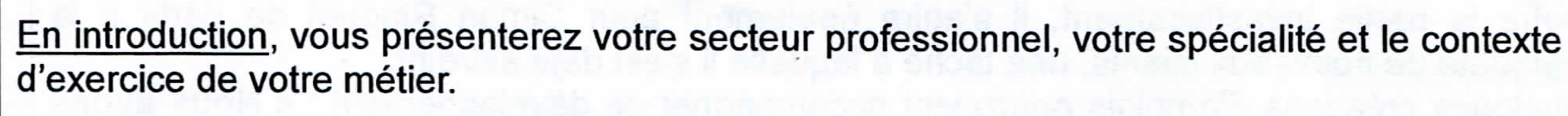 Remarque : le contexte d’exercice du métier toujours évalué dans les grilles « C115 » est cité pour la 1ère fois dans un sujet !
Développement : propositions de thèmes à aborder
Parmi 5 ou 6 thèmes proposés, le candidat doit en développer 2 ou 3
	En juin et sept 2019, seulement 2 thèmes proposés, ce qui oblige le 
	candidat à les traiter obligatoirement.
	 tendance sur les années à venir

Conclusion : le candidat est guidé
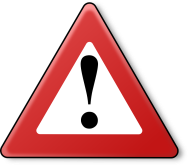 Partie 2 : Compétences à travailler avec nos élèves
1.    Compétences « permanentes » dans l’introduction : 
C111 (repérer les métiers en lien avec la formation)
C115 (caractériser les ≠ contextes du métier) 
C121 (caractériser les ≠ organisations)

2.    Compétences particulières liées aux thèmes du référentiel traités par le sujet choisi

3.    Compétences transversales  (2 pts) :
Rédiger les réponses de manière structurée :
    (intro, développement en 2 parties et conclusion)
Etablir le lien entre l’éco-gestion et sa spécialité prof.
Conseils pour la partie 2
 Possibilité pour les élèves de préparer leur INTRODUCTION dès la 1ère année, par exemple à travers 
 LE THÈME 1.1  ou CHAP 1.1 (nouveau réf): trouver mon secteur professionnel et ma spécialité, compléter une fiche métier (trouver les métiers compatibles avec votre formation, en décrire un de manière précise …) ; 
 PUIS LE THÈME 1.2 (tjr CHAP 1.1 nouveau réf): retrouver les types d’organisation dans lesquelles mon métier peut s’exercer et citer des exemples.
 Enfin leur demander de rédiger un paragraphe liant les 2 parties.
 A chaque évaluation formative, donner un item du développement en lien avec vos chapitres évalués (parmi ceux donnés dans les sujets) et demander aux élèves 6 à 7 lignes de rédaction en les obligeant à citer un exemple en lien avec leur spécialité

 Par ex, si vous évaluez le th3.2 « org de la production », intégrer dans votre évaluation une des questions suivantes (extraites sujet B juin 2017) :
- l’intérêt de la qualité pour l’entreprise et pour le client ; 
- la maîtrise des 5 zéros de la qualité ; 
- les outils de la démarche qualité (certification, charte, label) 
- la notion de qualité  et les délocalisations / relocalisations.
PERSPECTIVES ANNEES SUIVANTES
Session 2022 …
Le principe de l’épreuve ponctuelle écrite de 2h est reconduit sur les mêmes modalités :

Partie 1 : série de questions
Partie 2 : traitement rédactionnel d’un thème d’éco-gestion à partir de 2 sujets au choix (au lieu de 3 aujourd’hui)